Regresní analýza
Úlohy a otázky
Lze vyjádřit vztah proměnné X (nebo množiny proměnných X1 , … , Xk) a proměnné Y pomocí vhodně volené rovnice?  
Má tento vztah explanační charakter?

hodnota Y důsledkem hodnoty X (hodnot X1 , … , Xk)? 
Reprezentují proměnné Xk příčiny pro důsledek Y?

Obsahuje X (nebo množina proměnných X1 , … , Xk) nějakou informaci o Y a jak vyjádřit přenos takové informace? 
Můžeme tuto informaci použít pro predikci?
Internet prodlužuje život
nesmyslná interpretace
jevy spolu nesouvisí odvozeným způsobem

společná příčina – obecný rozvoj země

nesmyslnost odhalena jen na základě logické úvahy
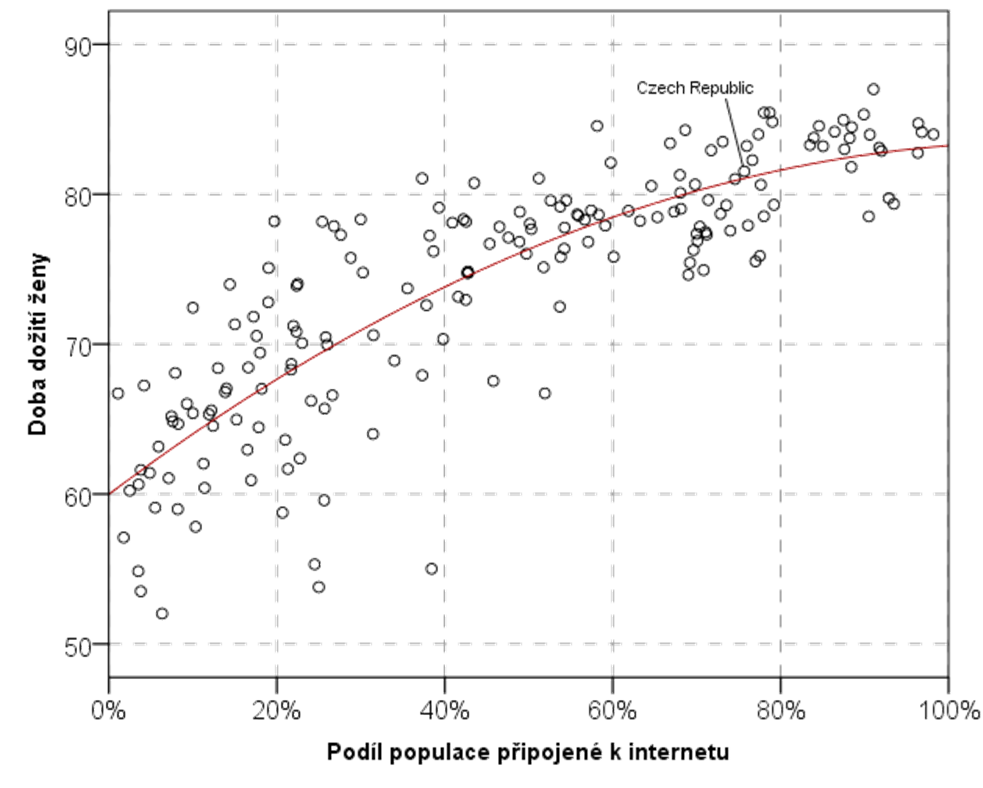 Regresní analýza: jednosměrný vztah
Směr vztahu je volba uživatelská volba
X
Y
E
nezávislá proměnná –> závislá proměnná <– chyba
široká terminologie
nezávislá  – závislá
vysvětlující – vysvětlovaná
vstupní – výstupní (cílová)
prediktor – predikant
určující – určená
u korelace: jednosměrný nebo symetrický vztah 
u regrese:   jednosměrný vztah
Popis vztahu rovnicí
model – rovnice závisející na neznámých koeficientech
chyba rovnice
zahrnuje neznámé vlivy na Y
náhodné číslo s průměrem 0 a rozptylem se2
Y = f(X) + e
model vztahu
proměnných X může být více
směr vztahu
rovnice rozloží hodnotu Y na dvě části:
model = převod z X
náhodná chyba/zbytek, který se neúčastní převodu
Model (rovnici) volí uživatel.
Regresní metoda určuje koeficienty (parametry) rovnice.
Chyba rovnice
chování Y nevysvětlené modelem
náhodné vlivy
při měření, zjišťování
při chování
ze své podstaty nelze v modelu odstranit
tvar funkce
závislost je tvořena jinou funkcí (se stejnými proměnnými)
např. logaritmická nebo kvadratická funkce místo přímky
špatný tvar lze teoreticky zjistit a opravit
neznámé vlivy
všechny další veličiny, které mají vliv na Y
nemáme v datech
teoreticky lze odstranit zjištěním chybějících proměnných a jejich doplněním do modelu
mezi náhodnými a neznámými vlivy nezle v praxi rozhodnout => v regresní teorii se vše zahrnuje pod náhodnou odchylku
Náhodná chyba
má nulový průměr pro každou hodnotu X 
zajistí vhodná funkce odpovídající skutečnému modelu – obvykle neznámý
nulový průměr odhadu chyb na celém souboru zajistí vždy konstantní člen v modelu b0	
má stejný rozptyl pro každou hodnotu X – kontroluje se v datech
Konstantní člen vždy do modelu zahrňte !
Model přímky – obvyklá volba
rovnice přímky
chyba
očekáváno pro dané X
není obsaženo  v X
Y = b0 + b1 X + e
rovnice datového procesu
Y = Ŷ + e
Ŷ = b0 + b1 X
predikční rovnice
očekáváme, že chyba je v průměru nulová
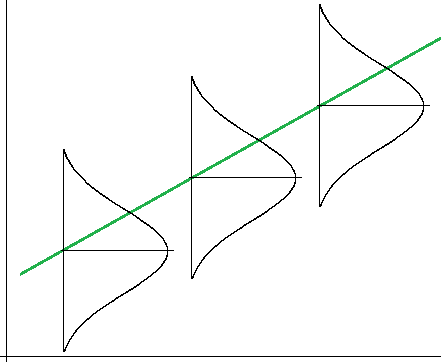 koeficienty
očekávaná hodnota Y pro dané X
Ŷ =E(Y|X)
Význam koeficientů přímky
b1 = regresní koeficient – koeficient úměry vlivy X na Y u každého jednoho případu
b1 > 0 – přímka má růstový/stoupavý trend
kladný trend
s rostoucím X roste Y
 b1 < 0 –  pří
přímka má ztrátový/klesavý trend
záporný trend
s rostoucím X klesá Y
b1 = 0 – přímka je rovnoběžná s osou X, absence trendu
s rostoucím X se Y nemění: nulový trend
hodnota Y na X nezávisí
b0 = konstantní člen (posunutí)– hodnota Y pro nulové X nebo koeficient rovnoměrné změny pro každý případ bez ohledu na jeho X hodnotu
Metoda nejmenších čtverců (MNČ)
hodnota  Y
E(Y|X) = Ŷ = b0 + b1X

f(X) =b0 + b1X
hodnota X
Vlastnosti přímky získané MNČ
průměrná hodnota  Y
bod průměrů centroid
přímka minimalizuje součet čtvercových odchylek
součet residuí je nula 
přímka prochází centroidem
bod, kde všechny proměnné jsou rovné svým průměrům
průměr skutečných a vyrovnaných hodnot je stejný
průměrná hodnota X
Odhad na základě výběru
získané koeficienty a vše z nich vyplývající jsou jen odhadem skutečných koeficientů
skutečné koeficienty se týkají základního souboru (často hypotetický a nedosažitelný)
pracujeme s výběrem ze základního soubor => získáme jen odhad koeficientů
jiný výběr by vedl jinému odhadu
odhad chyby se nazývá residuum
v teorii je termíny nutno důsledně rozlišovat
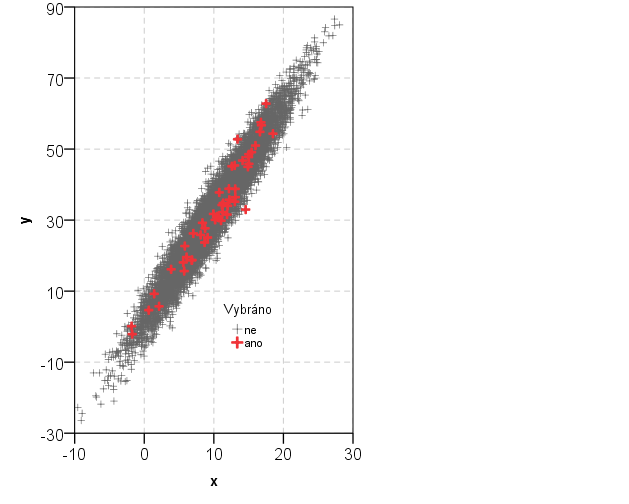 Vše je jen odhad!
Y = b0 + b1 X + e  => Y = b0 + b1 X + e
skutečný ale neznámý vztah v základním souboru
odhad vztahu na základě výběru
Vlastnosti odhadu MNČ
lineární odhad
výpočetně výhodné
odhad koeficientů i vyrovnaná hodnota se dá vyjádřit jako vážený součet hodnot Y pevně danými koeficienty
zajišťuje přibližnou normalitu i pro nenormální data
odhad závisí na každé hodnotě Y
	    b = SciYi              Ŷ= SdiYi 
nevychýlený a konzistentní odhad parametrů rovnice
odhad je rozptýlen kolem skutečných parametrů
s růstem parametrů se odhad blíží ke skutečným hodnotám
nejlepší odhad
MNČ dává odhad s nejmenším rozptylem
pro daný výběr a model nelze odhad spočítat lépe
velikost rozptylu je úměrná se/ n – je závislá na schopnosti uživatele najít dobrý model a získat dostatek případů pro odhad
Best Linear Unbiased Estimator
Koeficient determinace
vychází se z rozkladu rozptylu Y
ukazuje, jakou část rozptylu Y vysvětluje rozptyl Ŷ neboli model
zbytek rozptylu Y je rozptyl residuí
popisuje sílu vztahu modelu a závislé proměnné – Ŷ a Y
je-li vysvětlujících proměnných X více, popisuje jejich společné působení na Y
R2 =  čtverec korelačního koeficientu  r(Y, Ŷ) => R2 =  r(Y, Ŷ)2
v modelu s jednou proměnnou X platí také R2 =  r(Y, X)2
často se vyjadřuje v procentech
nezávisí na počtu případů, ale na kvalitě vztahu v základním souboru
R2 = sŶ2 / sY2
= 1 – se2/ sY2
= 1 – ESS / TSS =  MSS/TSS
Testování významnosti modelu: ANOVA
vychází se z rozkladu rozptylu Y
F - test – kritérium pro zjištění existence vztahu
testuje existenci vztahu modelu a závislé proměnné – Ŷ a Y
je-li vysvětlujících proměnných X více, testuje jejich společné působení na Y
závisí na počtu případů a na kvalitě vztahu v základním souboru
čím více případů tím spíše se H0  zamítne
velmi mírný – H0 zamítnuta takřka vždy
 např. pro přímku a 50 případů je významný vztah s R2=7,8%
H0: bi = 0 pro všechna X
H1: bi ≠ 0 alespoň pro jedno X
F(p-1, n-p) = [MSS/(p-1)]/[ESS/(n-p)] = 
R2 / (1- R2) * (n-p)/(p-1) 
dosažená významnost F = a*
n = počet případů
p = počet regresních koeficientů
F(p-1,n-p) – rozdělení F se stupni volnosti p-1 a n-p
Testy významnosti koeficientů
jsou založeny na směrodatné odchylce residuí se
testuje existenci vztahu proměnné nezávislé a závislé proměnné – X a Y
každá proměnná X se testuje zvlášť
závisí na počtu případů a na kvalitě vztahu v základním souboru
čím více případů tím spíše se H0  zamítne
nezamítnutá H0 znamená slabý (neexistující) vztah – proměnnou X z modelu vyloučíme
H0: bi = 0
H1: bi ≠ 0
t (n-p) = bi/ sbi = bi/ [se*cn(X)]
dosažená významnost t = a*
n = počet případů
p = počet regresních koeficientů
sbi = směrodatná odchylka odhadu b
cn(x) = hodnota pevně určená proměnnými X      a počtem případů
t(n-p) – rozdělení t s n-p stupni volnosti
pro rovnici s jedním prediktorem  
t2  =  F
Normalita residuí
je podstatná jen pro testování a intervaly spolehlivosti
není kritická, pro větší soubory (>50) je normalita odhadu b zaručena na základě centrálního limitního teorému
testy a intervaly  pro parametry jsou v pořádku, i když residua nejsou normálně rozložena
intervaly pro individuální hodnoty jsou ale zkreslené
možnost otestovat – nejvhodnější jsou studentizovaná residua (stejný rozptyl)
histogram
Q-Q, P-P graf
testy normality – s rostoucím počtem případů zamítají i nepatrné odchylky
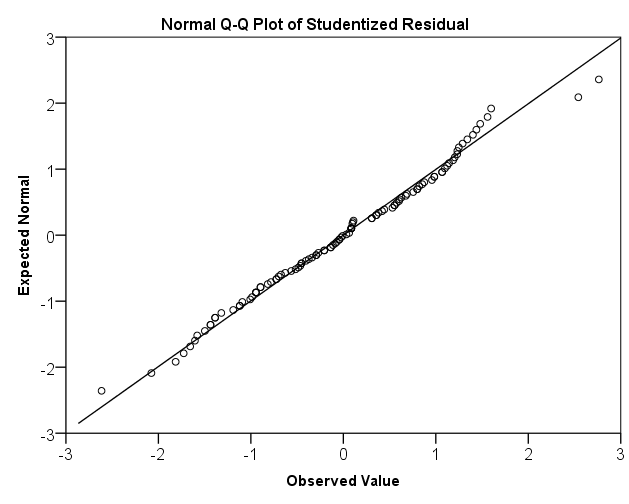 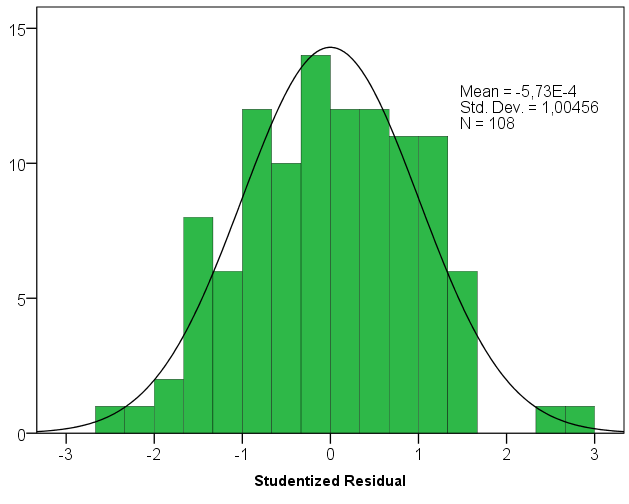 Testy významnosti koeficientů – ukázka
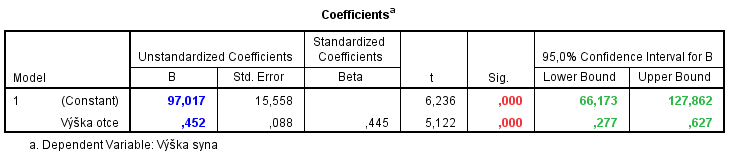 vztah výšky otce a syna je statisticky významný (Signifikance = 0,00)
průměrná výška synů dvou otců, jejichž výška se liší o 1 cm, se liší o 0,45 cm
úrovňová konstanta je statisticky významná (Signifikance = 0,00)
průměrná výška syna otce, který by měřil 0 cm, by byla 97 cm
v tomto případě není konstanta věcně smysluplná
skutečný koeficient vztahu výšek leží v intervalu (0,277;0,627) s  pravděpodobností 95%
interval neobsahuje 0 – ekvivalentní zamítnutí hypotézy o nulovosti koeficientu
u jednoduché lineární regrese s jedním prediktorem je Beta = r 
standardizovaný koeficient regrese je roven korelačnímu koeficientu obou proměnných
Lineární regresní analýza – více prediktorů
přímé zobecnění jednoduché regrese
další členy jsou přidány prostým přičtením, každá člen má svůj koeficient bk
mohou se přidávat i libovolné pevně dané funkce proměnných X
X2, X3, 1/X, ln(X), X1X2, atd.
modelem je křivka obecnější než přímka (rovina)
speciální variantou jsou proměnné typu 0 - 1
linearita – model je součtem jednotlivých komponent bkf(Xk)
Interpretace analogická jako u jednoduché regrese
Y = f(X1, X2, X3, ... Xk) + e
E(Y|X) = Ŷ = f(X1, X2, X3, ... Xk)
R2,R a R2adj
ukazuje, jakou část rozptylu Y vysvětluje rozptyl Ŷ neboli model
zbytek rozptylu Y je rozptyl residuí
koeficient vícenásobné korelace R – korelační koeficient mezi Y a Ŷ (lineární kombinace nezávislých proměnných X)
lineární kombinace (odhadnutá rovnice) získaná MNČ maximalizuje korelační koeficient s Y
R2 – čtverec vícenásobného korelačního koeficientu  R2 =  R(Y, Ŷ)2
R2  vždy roste s přidáním nové proměnné nebo další funkce existujících proměnných (zvětšení modelu)
řídit se pouze R2 by vedlo k nesmyslně velkým modelům
R2adj – modifikované R2
samotné přidání proměnné je penalizováno snížením koeficientu
penalizace je slabá, R2adj po přidání proměnné téměř vždy vroste
R2adj = R2 - (1- R2)(p-1)/(n-p)
n = počet případů
p = počet regresních koeficientů
Výběr proměnných
obvykle ne všechny proměnné X v datech lze použít v modelu
proměnné X mohou být korelovány – nelze je obě použít v jednom modelu, jejich vliv se vzájemně oslabuje (vysoká hodnota signifikance)
často lze vytvořit více podobně kvalitních modelů
metody pro automatické budování modelů
postupné budování modelů podle kritérií založených na testech vlivu
sekvenční metody – další krok je závislý na předcházejících
zdaleka neprozkoumávají všechny možnosti
nalezený model není optimální (nepoužívá se kritérium optimality)
různé metody mohou vést k různým modelům
při větším počtu proměnných (asi >20) nemusejí vést ke smysluplným modelům 
přijetí nebo modifikace nalezeného modelu je vždy volba uživatele
Automatický výběr proměnných
FORWARD – postupné zařazování prediktorů
začíná s modelem obsahujícím jen konstantu
postupné zařazování prediktorů podle schopnosti snížit residuální rozptyl modelu – je požadována určitá míra snížení (volba uživatele) 
vstup proměnné do modelu je silně závislý na proměnných dříve do modelu přidaných
přesnost modelu roste
není zaručeno, že všechny proměnné v modelu jsou signifikantní
BACKWARD – postupné vyřazování prediktorů
začíná s plným modelem
postupně jsou odstraňovány proměnné, jejichž odstranění zvýší residuální rozptyl nejméně – je stanovena mez, kterou nesmí zvýšení překročit (volba uživatele)
přesnost modelu klesá
není vhodná, pokud je výchozí model příliš veliký
STEPWISE – kombinace obou
začíná s modelem obsahujícím jen konstantu
přidává proměnné metodou FORWARD
po každém přidání  zkouší metodou BACKWARD odstranit dříve přidané proměnné
nejkomplexnější
Forward – ukázka
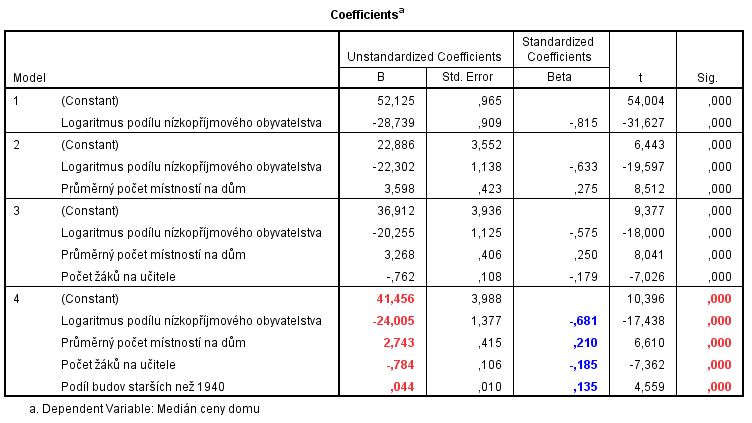 klesá
roste
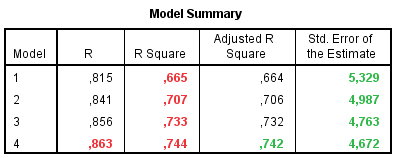 FORWARD
Backward – ukázka
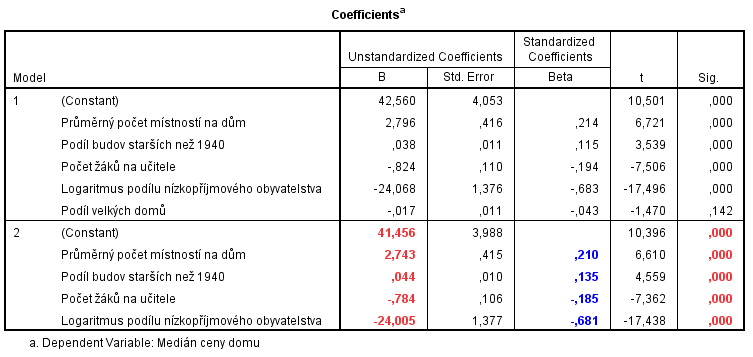 roste
klesá
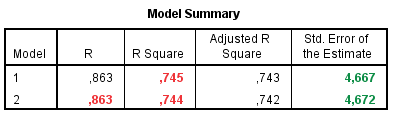 BACKWARD
Doporučení při budování modelu
využijte všech teoretických znalostí modelované problematiky
prozkoumejte datovou situaci
korelační matice nezávislých proměnných
bodové grafy všech nezávislých proměnných mezi sebou i se závislou proměnnou
z korelovaných  nezávislých proměnných zvolte do modelu jednu, případně proměnné vhodně zkombinujte  (např. vážený průměr)
proměnné slabě korelované se závislou můžete z modelování vyloučit
není-li vysvětlený rozptyl přijatelný, vyzkoušejte i funkce vysvětlujících proměnných (pozor na smysluplnost)
kontrolujte statistickou významnost proměnných v modelu
při automatickém budování modelu vyzkoušejte více metod a vždy zhodnoťte věcnou smysluplnost modelu, nalezené modely případně upravte
vyzkoušejte více variant modelu a vyberte nejvhodnější i s ohledem na interpretovatelnost modelu